6- sinf
MATEMATIKA
MAVZU: UCHBURCHAKNING YUZINI HISOBLASH
TAKRORLASH
a
S = ab
S
b
MISOL
11
S
S = 9 ∙ 11 = 99
9
MASALA
a
Berilgan:
a = 14 cm
S
b
b = 20 cm
S = ?
Yechish:
S = ab = 14 ∙ 20 = 280(cm²)
Javob:  280 cm²
MASALA
Berilgan:
a
a = 12 cm
S
b
S = 48 cm²
b = ?
Yechish:
b = S : a = 48 : 12 = 4 (cm)
Javob:  4 cm
UCHBURCHAKNING YUZI
ABCD to‘g‘ri  to‘rtburchak olib, uning AC diagonalini  o‘tkazamiz.
a
a
C
B
B
C
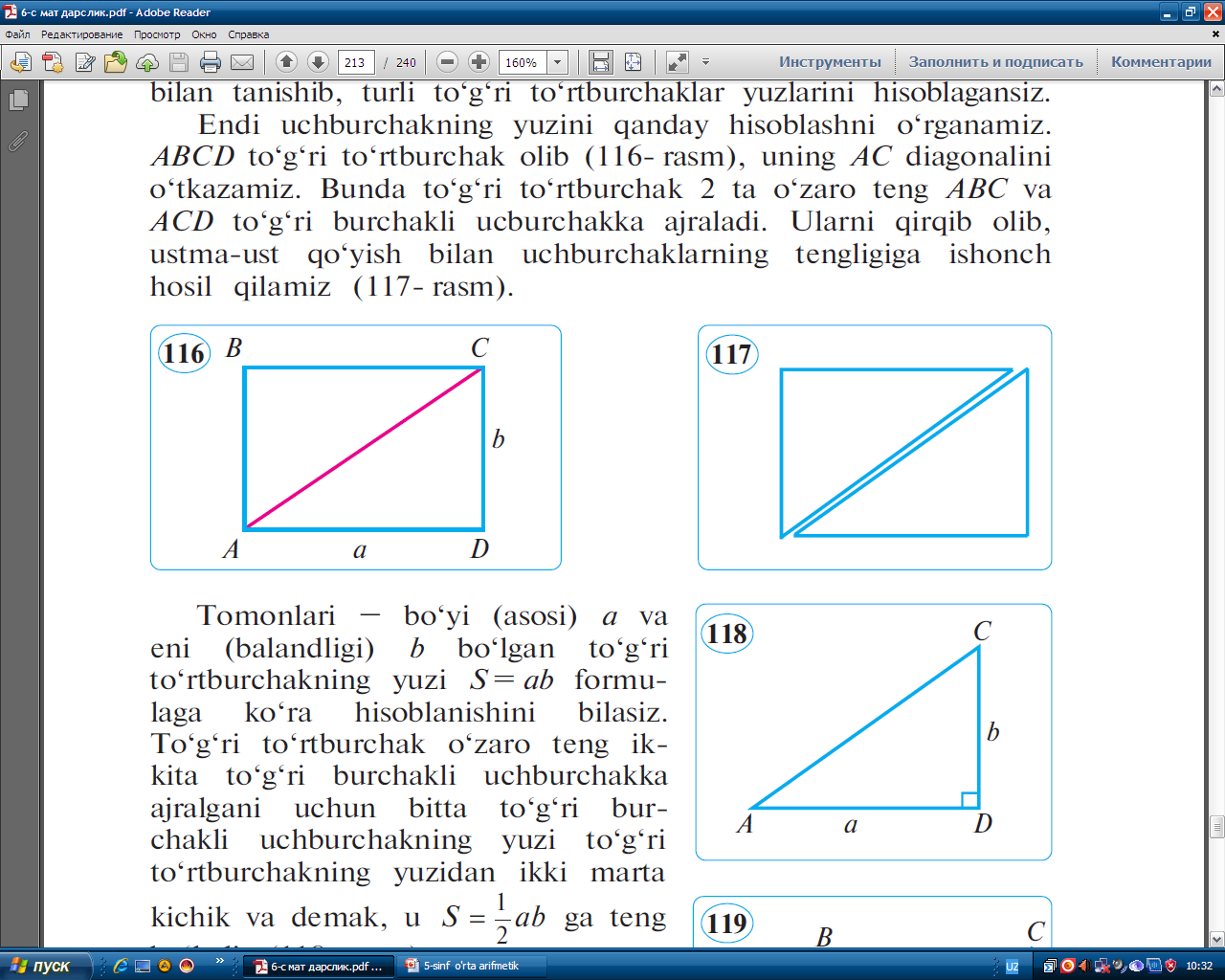 b
b
D
A
D
A
S = ab :2
S = ab
TO‘G‘RI BURCHAKLI UCHBURCHAK
To‘g‘ri   burchakli  uchburchakning  yuzi  katetlari  uzunliklari   ko‘paytmasining  yarmiga  teng.
a
b
UCHBURCHAKNING  YUZI
Har  qanday  uchburchakni   doimo  ikkita  to‘g‘ri  burchakli  uchburchakka  ajratish  mumkin.
ISBOT  QILAMIZ
ABD  uchburchakning  yuzi:
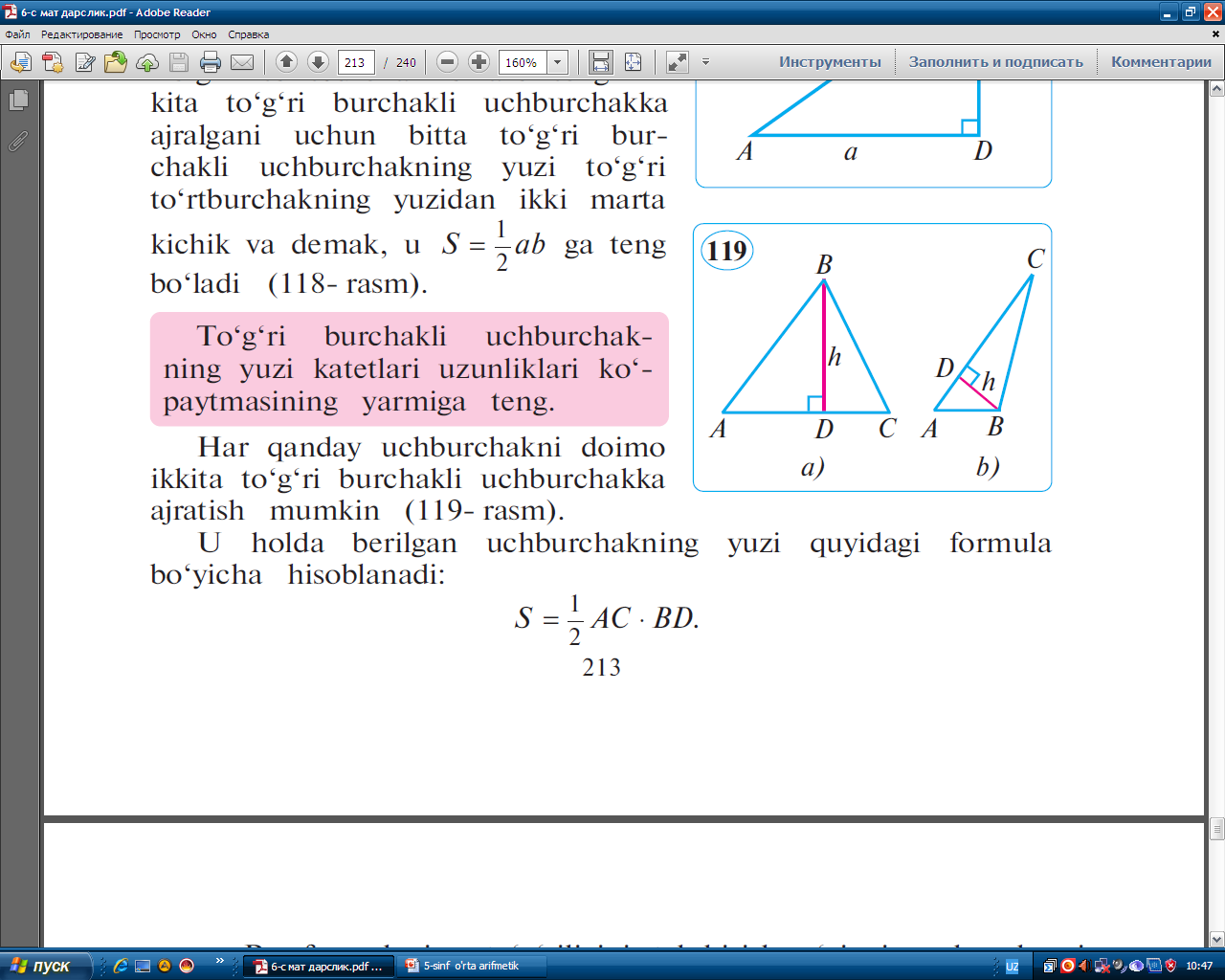 BDC  uchburchakning  yuzi  esa:
ABC  uchburchakning  yuzini  topish  uchun:
UCHBURCHAKNING  YUZI
Odatda,  uchburchakning  balandligi – h  va  balandlik  o‘tkazilgan  tomon  esa  uchburchakning  asosi  - a  deb olinadi
Har  qanday  uchburchakning  yuzi  uning  asosi  va  balandligi  ko‘paytmasining  yarmiga  teng
h
a
HISOBLANG
4
7
10
6
8
S= 12(kv.bir)
3
S=28 (kv.bir)
S=15 (kv.bir)
8
S=20 (kv.bir)
5
1116- masala
1) 120-rasmda ko‘rsatilgan o‘lchamlar bo‘yicha to‘rtburchakning yuzini hisoblang.
Yechish:
AE = 15 – 5 = 10(cm)
15 cm
E
B
A
5 cm
DE = BC = 5 cm
C
5 cm
D
SABCD = 25 + 25 = 50(cm²)
Javob:  50 cm²
1120- masala
Asosi 5,2 cm, balandligi 4,5 cm bo‘lgan uchburchak chizing. Uning yuzini hisoblang. Endi berilgan kattaliklarni ikki baravar orttiring, asosi 10,4 cm va balandligi 9 cm bo‘lgan uchburchakning ham yuzini hisoblang. Yuzlar nisbatini toping. Uni asoslar, balandliklar nisbati bilan taqqoslang.
9 cm
4,5cm
5,2 cm
10,4 cm
YECHISH
4,5cm
9 cm
5,2 cm
10,4 cm
MUSTAQIL  BAJARISH  UCHUN  TOPSHIRIQLAR:
Darslikdagi 1117-, 1118-, 1119-, 1121- masalalarni  yechish 
(214- bet).
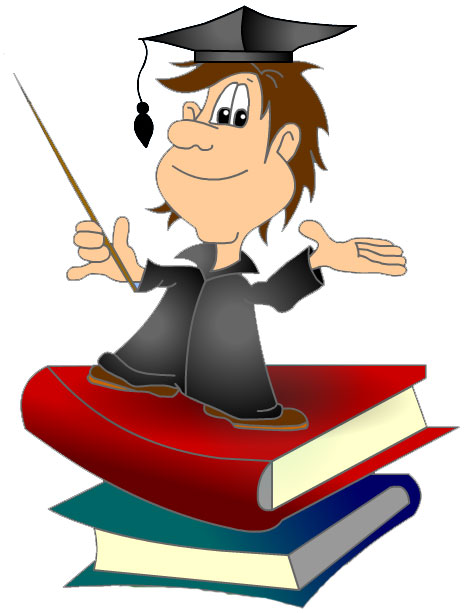